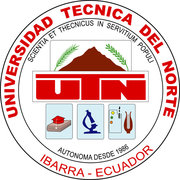 UNIVERSIDAD TECNICA DEL NORTE FACULTAD CIENCIAS DE LA SALUDESCUELA DE ENFERMERIA
TEMA
PREVALENCIA DE HIPERTENSION ARTERIAL EN PACIENTES  
DE ETNIA AFROECUATORIANA  EN MAYORES DE 20 AÑOS  
Y LA RELACION  CON LAS MEDIDAS DE PREVENCION 
Y TRATAMIENTO EN LA COMUNIDAD 
DE  MASCARILLA DURANTE EL 
PERIODO DE  ABRIL- 
NOVIEMBRE 
2011
AUTORAS: LORENA ROMO 
                  TATIANA QUIRANZA

DIRECTOR DE TESIS 
LIC GRACIELA RAMIREZ



IBARRA   NOVIEMBRE DEL 2011
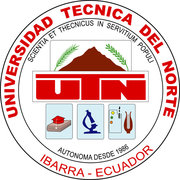 TEMA

PREVALENCIA DE HIPERTENSION ARTERIAL EN
 PACIENTES DE ETNIA AFROECUATORIANA 
EN MAYORES DE 20 AÑOS  Y LA RELACION 
CON LAS MEDIDAS DE PREVENCION Y 
TRATAMIENTO EN LA  COMUNIDAD 
DE MASCARILLA DURANTE EL
 PERIODO DE ABRIL- 
NOVIEMBRE 
2011
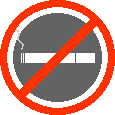 COMUNIDAD DE MASCARILLA
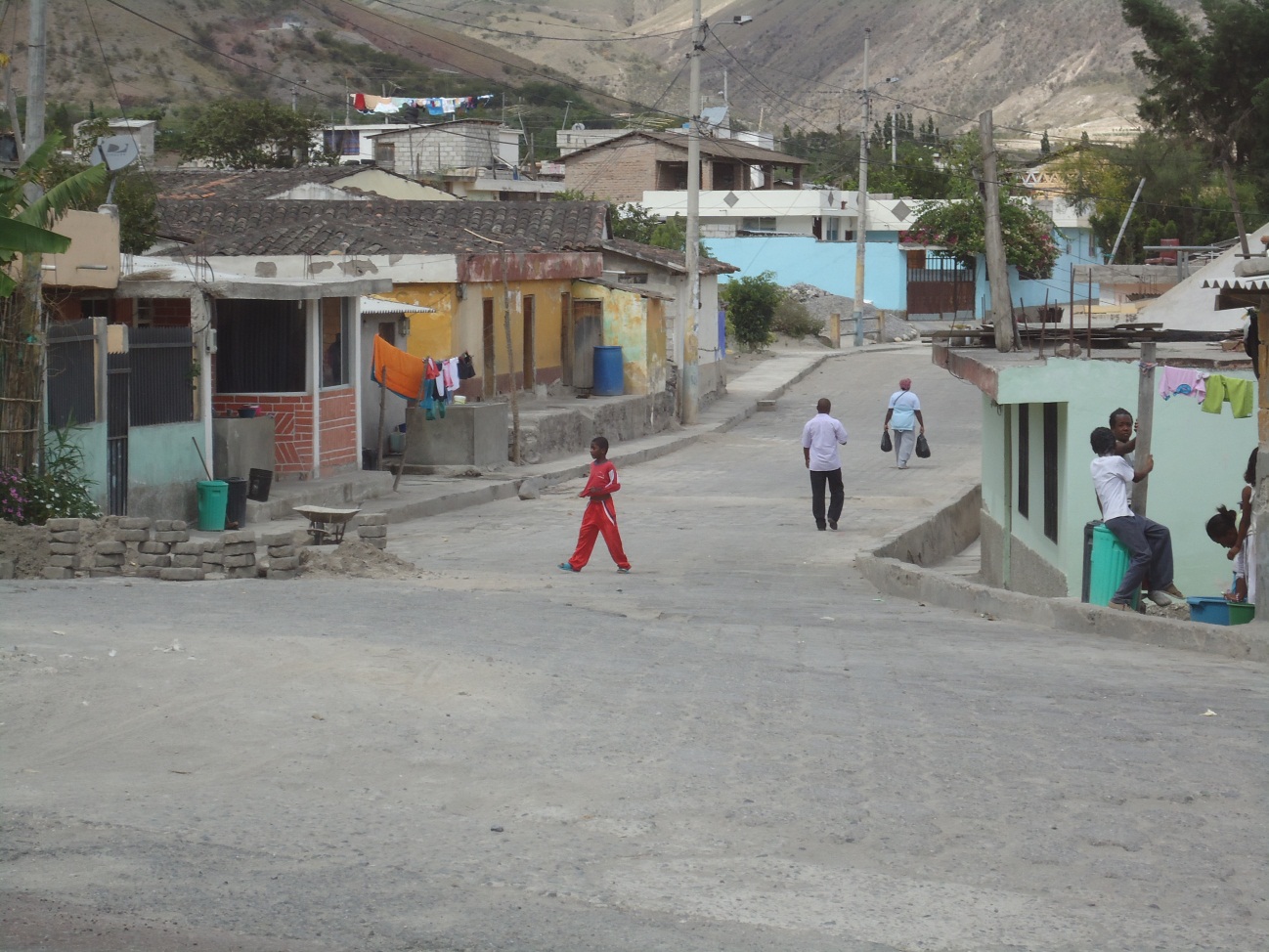 El Puente de Mascarilla pertenece al cantón mira, esta comunidad está ubicada entre el límite de las provincias Carchi e Imbabura  a 35 Km de Ibarra y 89 K m de Tulcán posee una altitud de 1560 msnm. Una temperatura promedio de 24 ªC con un agradable clima  cálido seco dando lugar a una variada producción agrícola tales como el frejol, guandul, como frutas sandia naranja, mandarina, aguacate, tomate riñón, productos que son sacados al mercado de Ibarra los días lunes  y jueves a demás está rodeado de extensos cañaverales convirtiéndose en su principal fuente de trabajo y sustento de sus familias, también hay que destacar la práctica de la lumbicultura.
Sus habitantes se dedican a una importante actividad como es las artesanías de bisutería, y a la práctica de la danza ancestral. La comunidad de Mascarilla tiene 685 habitantes según las últimas encuestas del INEC en el 2011.
INTRODUCCION
En el ecuador la hipertensión arterial se ubica en el 
5 to lugar Dentro de las 10 primeras causas de morbi-
 mortalidad en Personas  adultas lo cual hace que 
nos preocupemos por  tratar de cambiar esta realidad
 médiate la prevención en nuestro caso mediante la 
concientización de la importancia de esta enfermedad
 las medidas de  prevención que van enfocadas a las
 acciones de enfermería en la atención básica como 
el fomento de buenos hábitos alimenticios  ,estilos 
de vida, control periódica de la presión arterial ,
seguimiento de casos de HTA , medidas de 
tratamiento.
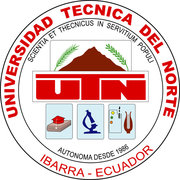 H I P E R T E N S I O N
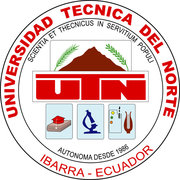 OBJETIVOS
Objetivo General

Determinar la prevalencia de hipertensión arterial en los pacientes de etnia afro ecuatoriana en mayores de 20 años y la relación con las medidas de prevención y tratamiento en la comunidad de mascarilla durante el periodo de Abril - noviembre 2011
Objetivos Específicos 

Determinar los factores predisponentes a esta enfermedad, si existen algunos antecedentes o características físicas comunes de los pacientes con hipertensión arterial.
Detectar entre los pacientes de la comunidad de mascarilla el comportamiento que adoptan frente a su enfermedad.
Establecer mecanismos que permitan prevenir y tratar el desarrollo de la hipertensión arterial para minimizar las complicaciones, secuelas y muerte.
Elaborar y difundir una guía educativa sobre actividad física, hábitos alimentarios, costumbres, difundiendo conocimientos como medida preventiva
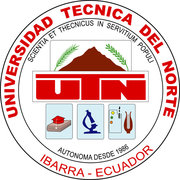 MARCO 
TEORICO
Hipertensión arterial
según la OMS La hipertensión arterial se define como el nivel de 
presión arterial sistólica (PAS) mayor o igual a 140 mm Hg, o 
como el nivel de presión arterial diastólica (PAD)mayor o igual a
 90 mm H
Clasificación
Factores de Riesgo
Cuadro Clínico
Lectura de P/A
Signos y 
síntomas
Modificables
No 
modificables
Lesiones orgánicas
Según la urgencia
directos
Por su etiología
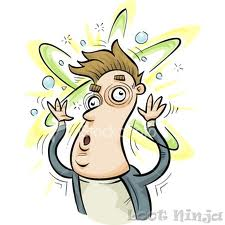 indirectos
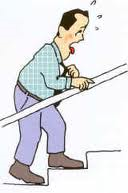 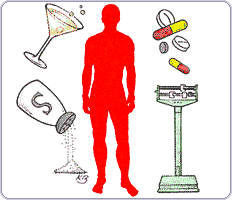 Hipertensión arterial
Tratamiento
Complicaciones
farmacológico
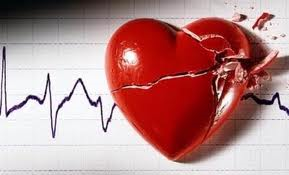 No farmacológico
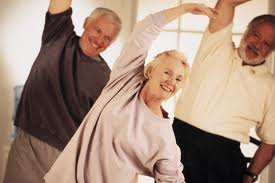 Medidas 
Preventivas
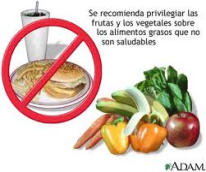 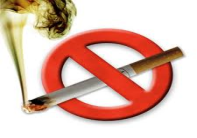 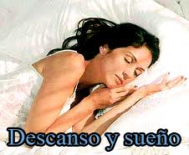 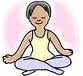 PREVALENCIA DE HTA.
Instrumento y técnicas de 
investigación
Observación 
directa
Visitas 
domiciliaras
encuesta
Análisis de Tablas y Datos
TABLAS Y GRAFICOS Nº1
Distribución de resultados de acuerdo a edades de la población de Mascarilla- provincia del Carchi. Abril– Noviembre 2011
Fuente: Encuestas aplicadas a los habitantes de la comunidad de mascarilla
Elaborado por: Autoras
TABLA Y GRAFICO Nº5
Clasificación de la presión arterial en los habitantes de Mascarilla -provincia del Carchi. Abril– Noviembre 2011
Fuente: encuestas aplicadas a los habitantes de la comunidad de mascarilla
Elaborado por: Autoras
TABLA Y GRAFICOS Nº6
Clasificación del IMC en la comunidad de Mascarilla en la  provincia del Carchi Abril -Noviembre 2011
Fuente: encuestas aplicadas a los habitantes de Mascarilla: 
Elaborado por: Autoras
TABLA Y GRAFICO Nº8
Conocimiento sobre hipertensión arterial en la comunidad de Mascarilla en la provincia del Carchi. Abril– Noviembre 2011
Fuente: encuestas aplicadas a los habitantes de mascarilla
Elaborado por: Autoras
TABLA Y GRAFICO Nº9
Conocimiento sobre que órganos afecta la hipertensión arterial en la comunidad de Mascarilla en la provincia del Carchi Abril–Noviembre 2011
Fuente: encuestas aplicadas a los habitantes de mascarilla
Elaborado por: Autoras
TABLA Y GRAFICO Nº10
Antecedentes patológicos de HTA en la comunidad de Mascarilla en la provincia del Carchi. Abril-Noviembre 2011
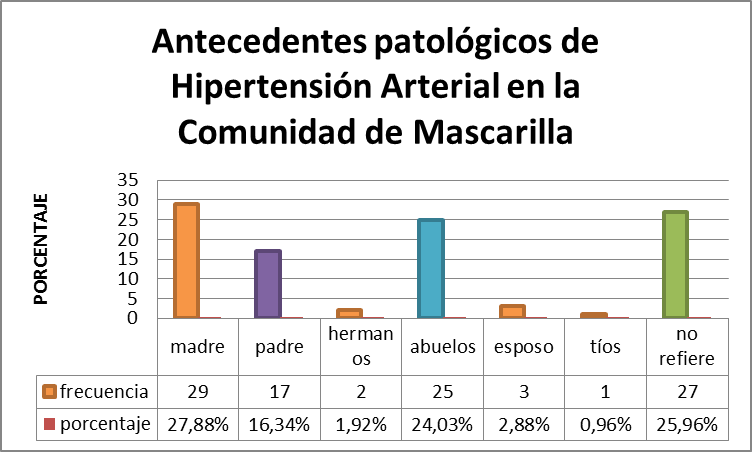 Fuente: Encuestas aplicadas a los habitantes de Mascarilla
Elaborado por: Autora
TABLAY GRAFICO Nº11
Factores de riesgo a los que están sometidos los habitantes de Mascarilla en la provincia de 
Carchi Abril- Noviembre 2011
Fuente: Encuestas aplicadas a los habitantes de Mascarilla
Elaborado por: Autoras
TABLA Y GRAFICO Nº12
Frecuencia de control de presión arterial en los habitantes de Mascarilla en la provincia del Carchi. Abril-Noviembre 2011
Fuente: Encuestas aplicadas a la comunidad de Mascarilla
Elaborado por: Autoras
TABLA Y GRAFICO Nº13
Signos y síntomas relacionados con HTA en la comunidad de Mascarilla en la Provincia del Carchi. Abril–Noviembre 2011
Fuente: Encuestas realizadas a los habitantes de Mascarilla
Elaborado por: Autoras
TABLA Y GRAFICO Nº15
Uso de medicamentos hipertensivos en los habitantes de Mascarilla –Provincia del Carchi. Abril- Noviembre 2011
Fuente: Encuestas realizadas a los habitantes de Mascarilla
Elaborado por: Autoras
TABLA Y GRAFICO Nº16
Tipo de actividad física que realizan los habitantes de la comunidad de Mascarilla Provincia del Carchi. Abril a Noviembre 2011
Fuente: Encuestas realizadas a los habitantes de Mascarilla
Elaborado por: Autoras
TABLAY GRAFICO Nº19
Tiempo aproximado de descanso en la noche de los Habitantes de Mascarilla –Provincia del Carchi. Abril- Noviembre 2011
Fuente: Encuesta aplicadas a los habitantes de Mascarilla
Elaborado por: Autoras
TABLAY GRAFICO Nº22
Cantidad de sal utilizada en la preparación de las comidas en los habitantes de Mascarilla-Provincia del Carchi.Abril– Noviembre 2011
Fuente: Encuestas aplicadas a los habitantes de la comunidad de Mascarilla.
Elaborado por: Autoras
TABLA Y GRAFICO N°23
Enfermedades que pueden relacionarse con HTA en la comunidad de Mascarilla –Provincia del Carchi.Abril– Noviembre 2011
Fuente: Encuestas aplicadas a los habitantes de Mascarilla.
Elaborado por: Autoras
CONCLUSIONES
La prevalencia de la hipertensión arterial en la población estudiada muestra que una gran proporción de hipertensos no sabe que lo es, y otra gran parte se encuentra en estadios pre hipertensivos, con el riesgo cardiovascular que conlleva esta situación.

La eliminación de hábitos tóxicos y factores de riesgo como el Consumo de tabaco, la ingesta de café y el estrés conducirá a la disminución del número de enfermos.

Se pudo concluir que 32  personas que presentan pre hipertensión, hipertensión en estadio I, II presentan mayor riesgo de sufrir complicaciones las cuales ponen en peligro su vida.

Mediante la investigación se pudo concluir que la mayoría de las personas poseen pocos conocimientos acerca de la HTA, lo cual hace que no tomen medidas de prevención o mejoren los estilos de vida a los cuales ellos están acostumbrados.
RECOMENDACIONES
De acuerdo a los resultados de nuestra investigación nos permitimos recomendar que se debe tomar medidas de preventivas tanto en la modificación de los estilos de vida como en la alimentación, ya que se observo que el consumo de fritos incide en el riesgo no solo de aumentar los casos de hipertensión sino también aumentar el sobrepeso, y riesgos cardio vasculares.
Se debe aumentar la actividad física realizando deportes, evitar el sedentarismo. Hemos visto que en esta comunidad las mujeres se dedican a la artesanía en el tiempo libre y que son las que tiene mayor riesgo de padecer HTA y obesidad.
Los médicos y enfermeras de todas las especialidades e instituciones de salud, en las consultas, centros de trabajo y de estudios deben tomarle la presión arterial a todos los casos que consultan. Se debe anotar la fecha y la cifra de tensión arterial y darla a conocer al paciente, realizando las acciones pertinentes para su retroalimentación a sus médicos y enfermeras de asistencia.
Deben tener constancia de la incidencia periódica y en cada año, de su población con HTA; así como tomar en cuenta la misma y su prevalencia, en cada análisis de situación de salud para considerar la evolución de la pesquisa.
PROPUESTA DE 
SALUD
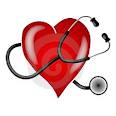 TEMA:
GUÍA DE PREVENCIÓN COMO MEDIDA DE TRATAMIENTO DE HIPERTENSIÓN ARTERIAL PARA LA POBLACIÓN AFRO ECUATORIANA  DE LA COMUNIDAD DE MASCARILLA.
Antecedentes
Esta guía esta escrita y propuesta con el afán de hacer realidad nuestros sueños de que dicho proyecto se haga realidad y sirva de ayuda para las unidades de salud en cuanto a prevención, poniendo mucha fe y esperanza de que cuando este proyecto sea puesto en consideración a los organismos correspondientes y la comunidad tenga la aceptación esperada para que este proyecto de buenos resultados es decir reducir la incidencia de pacientes hipertensos mejorar hábitos y estilos de vida mediante la prevención, y tratamiento.
Cambia tu vida combate la hipertensión arterial “,
ANEXOS
COMUNIDAD DE MASCARILLA
Puente de Mascarilla
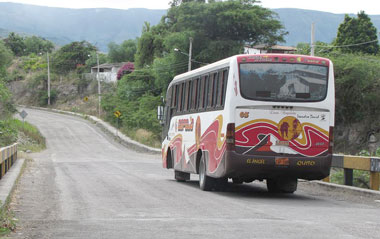 Autoria: Lorena Romo - Tatiana Quiranza
Entrada a la Comunidad de Mascarilla
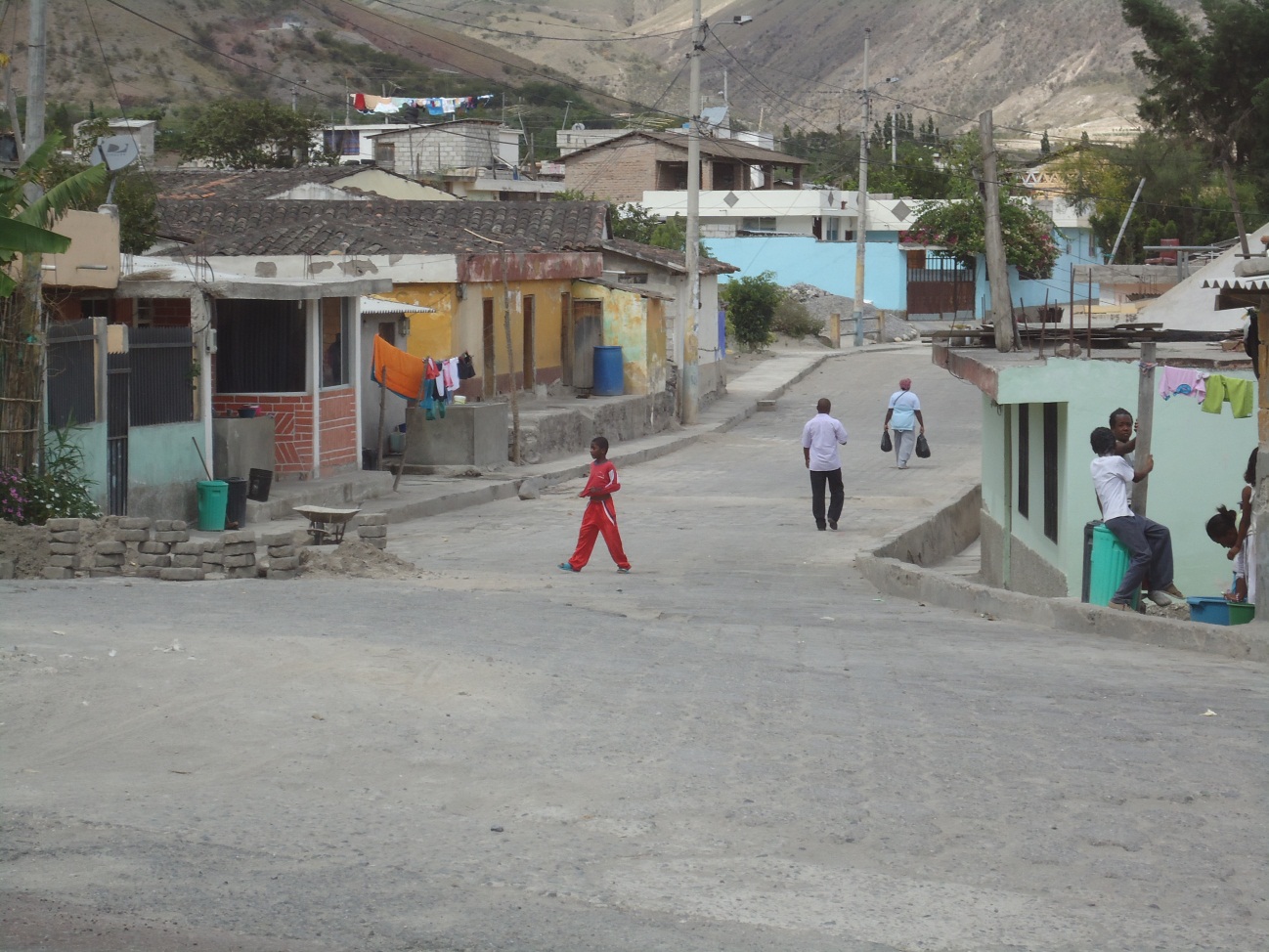 Autoria: Lorena Romo - Tatiana Quiranza
Aplicación de las encuestas
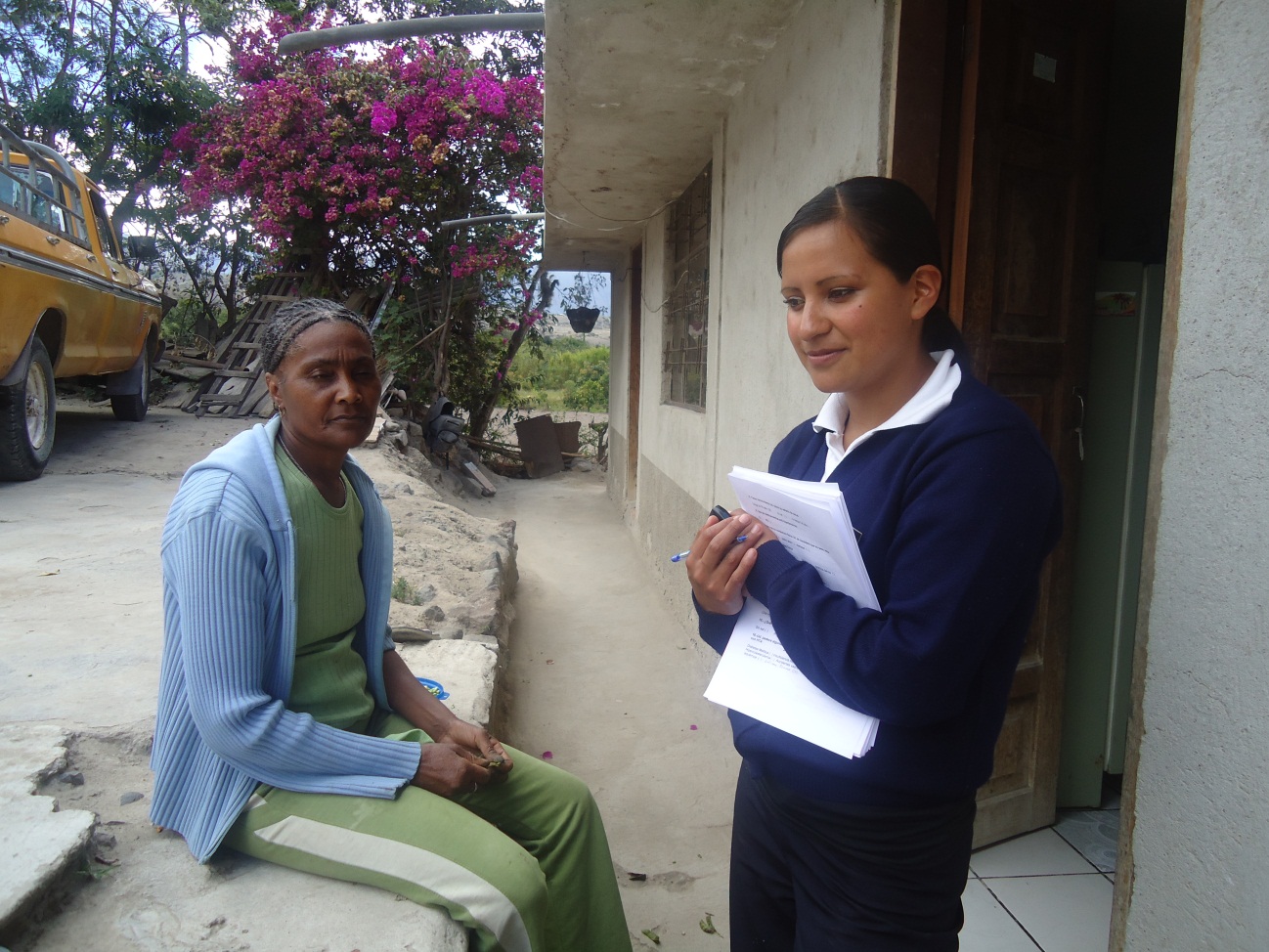 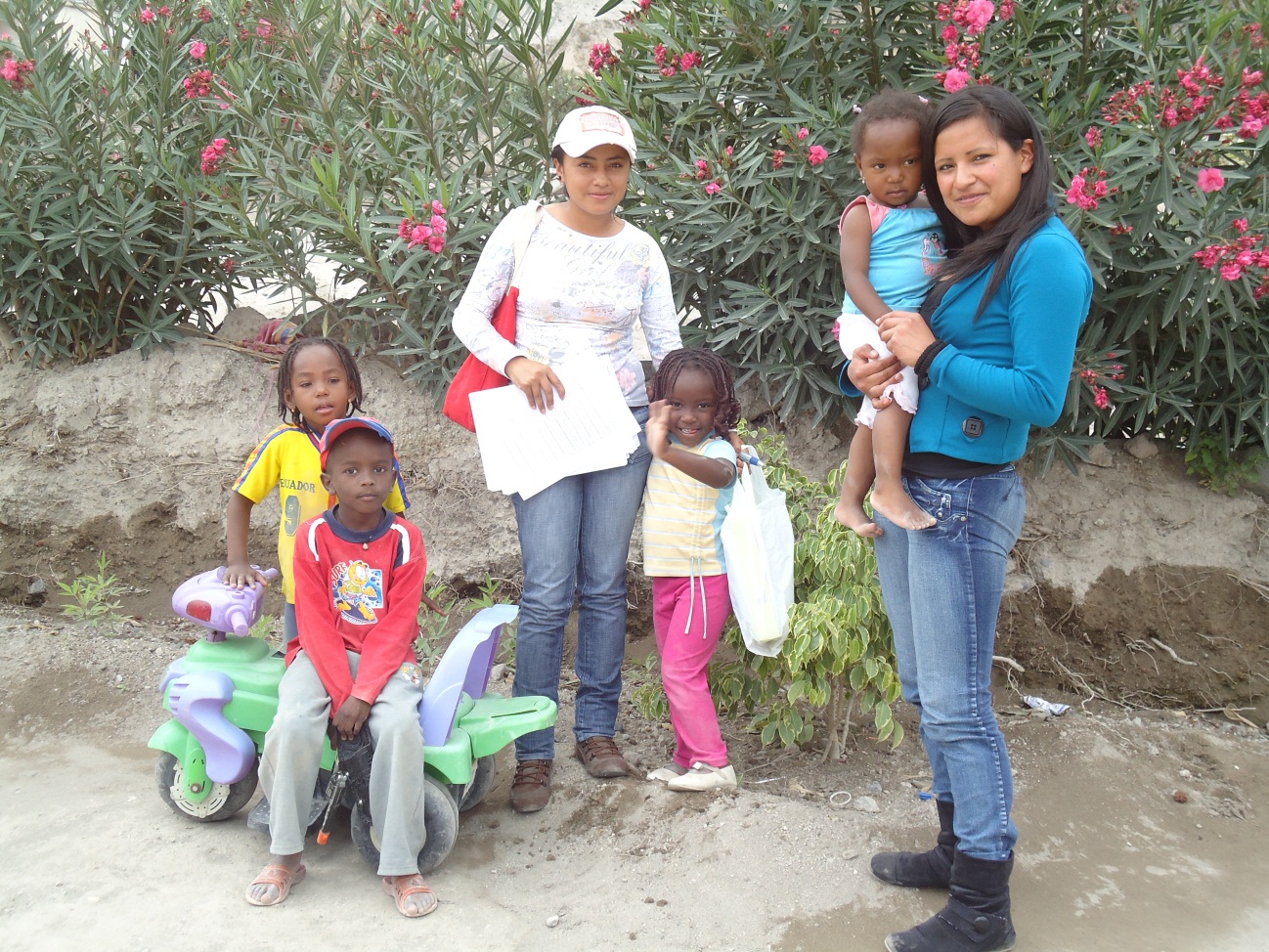 Autoria: Lorena Romo - Tatiana Quiranza
Toma de T/A y Constantes Vitales
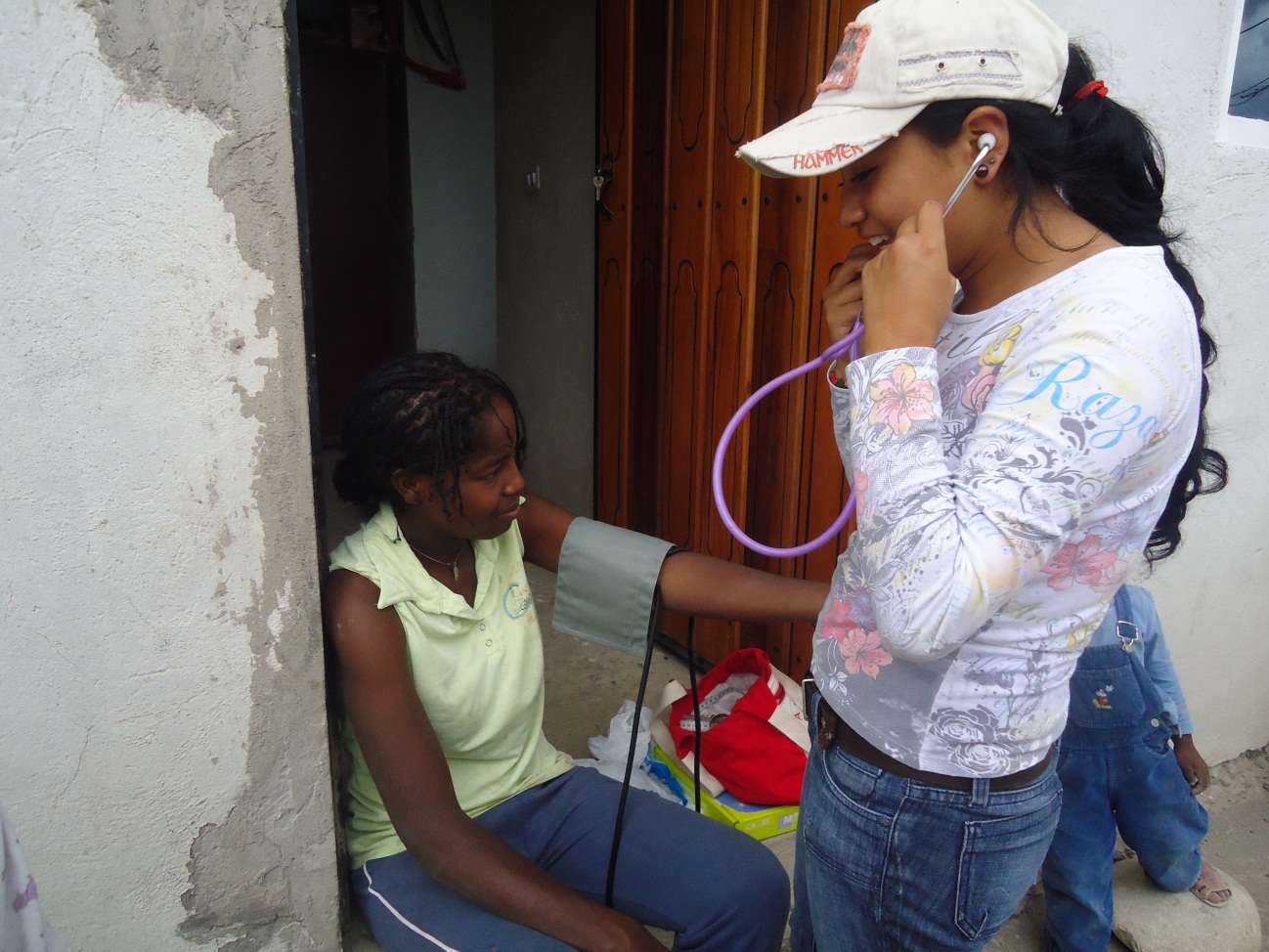 Autoria: Lorena Romo - Tatiana Quiranza
Visitas domiciliarias
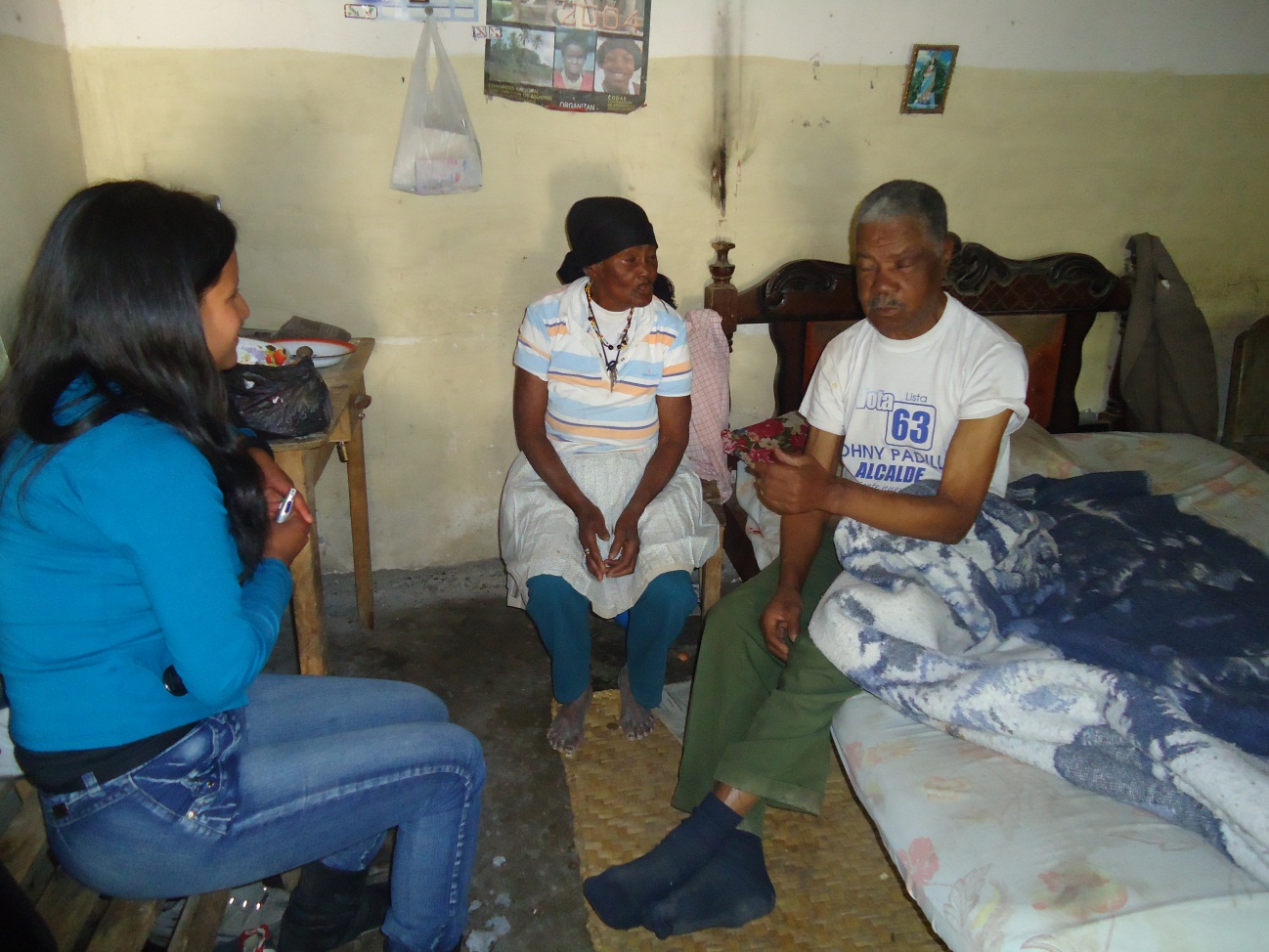 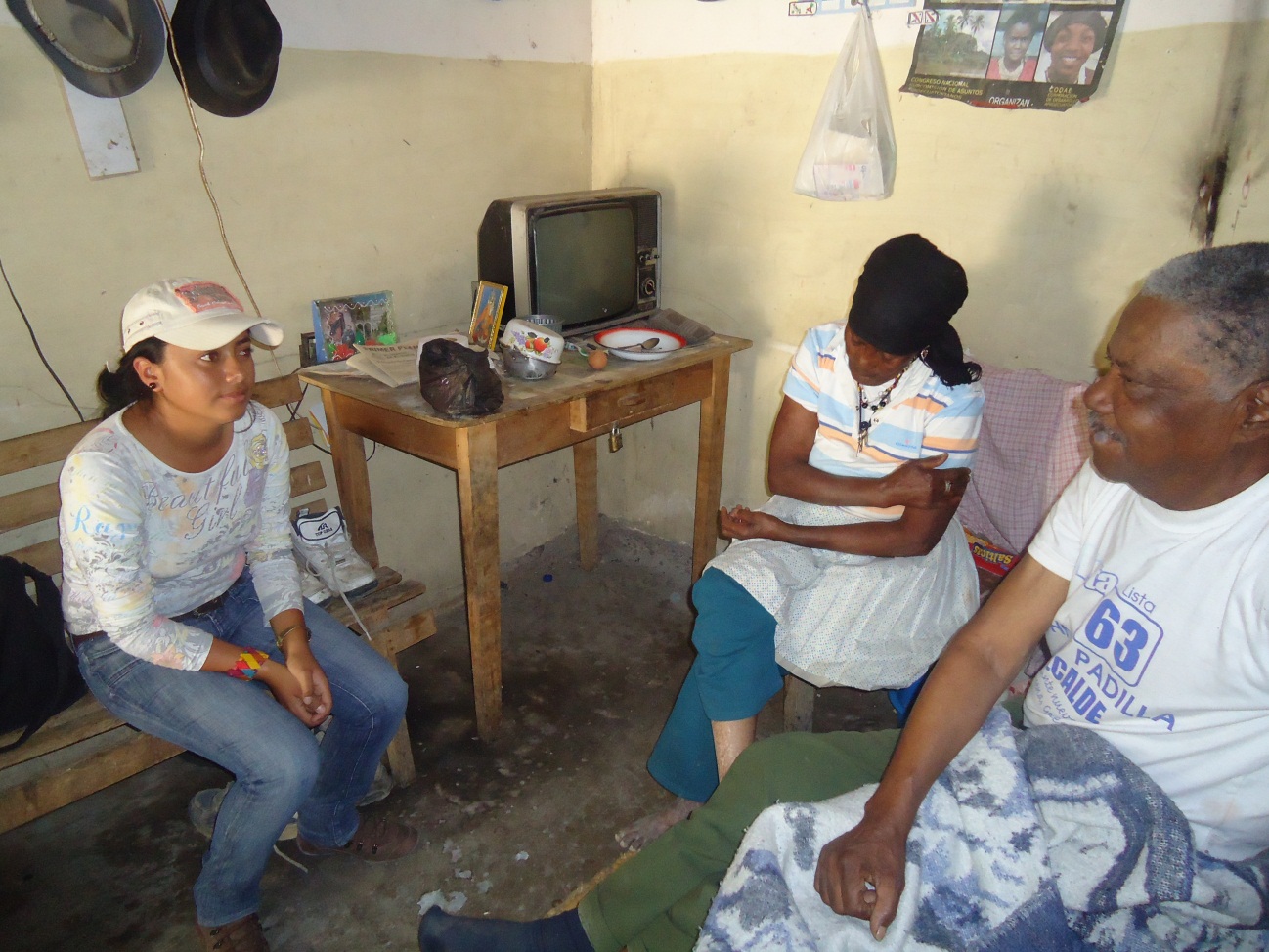 Autoria: Lorena Romo - Tatiana Quiranza
SubCentro de Mascarilla
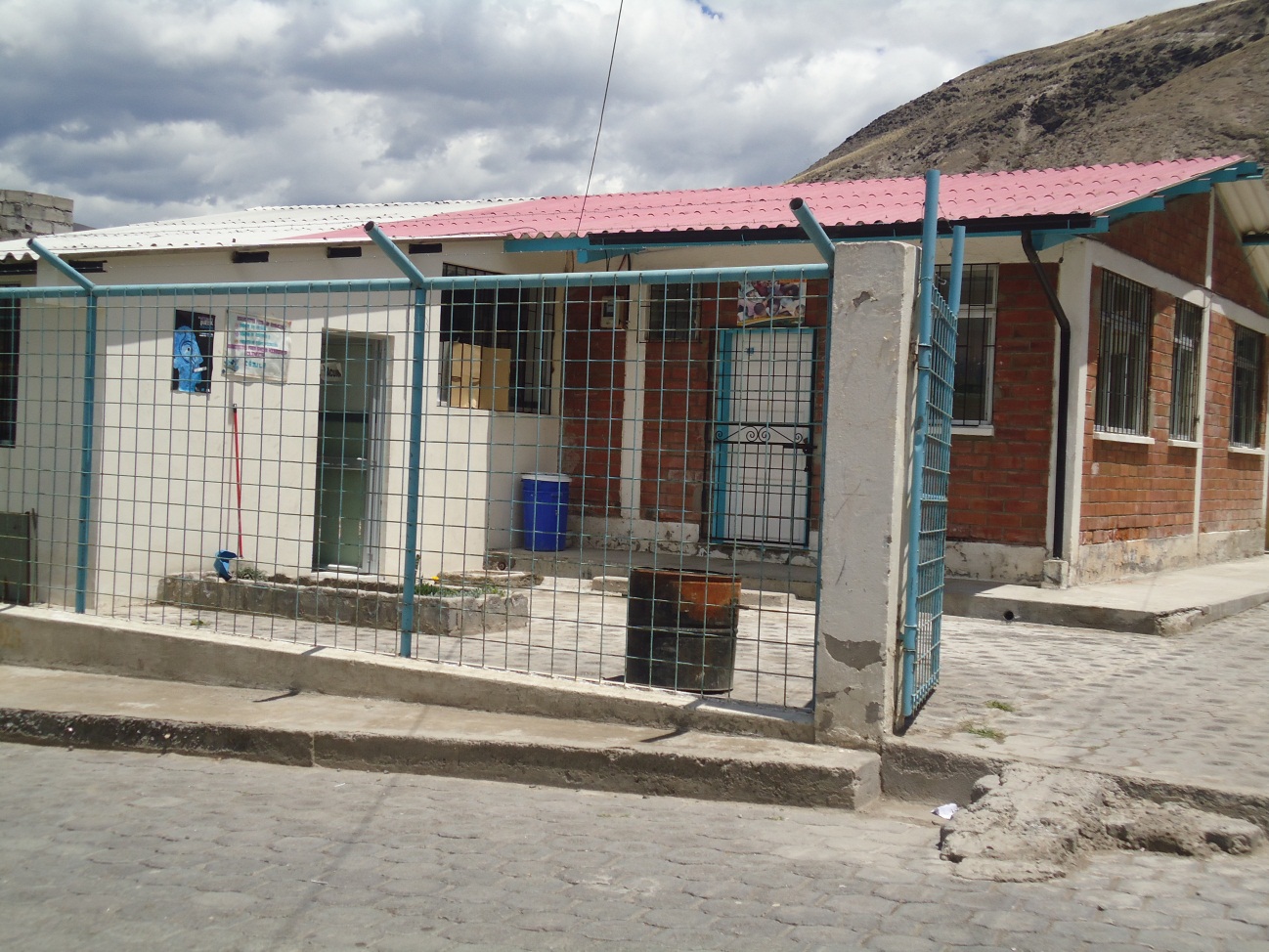 Autoria: Lorena Romo - Tatiana Quiranza
Croquis de la comunidad de Mascarilla
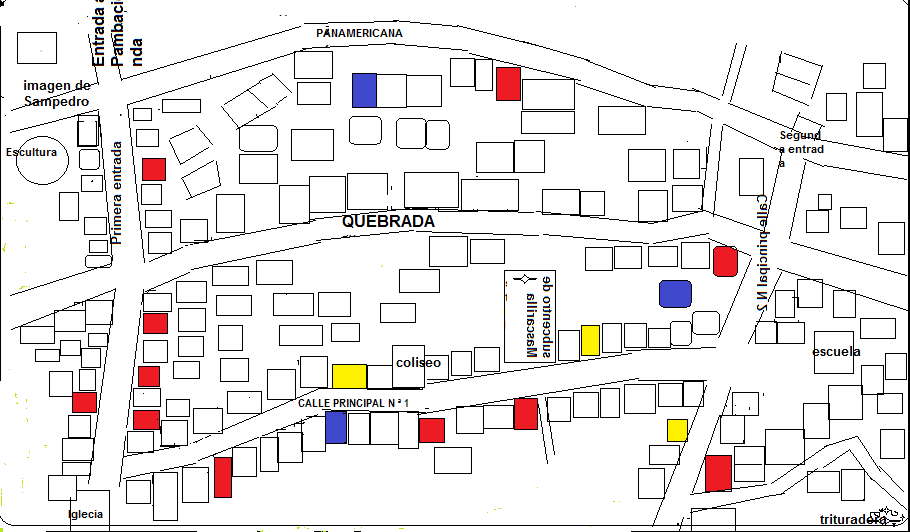 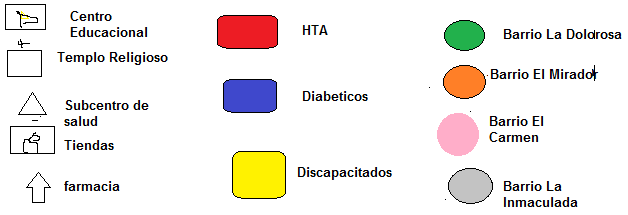 Autoria: Lorena Romo - Tatiana Quiranza
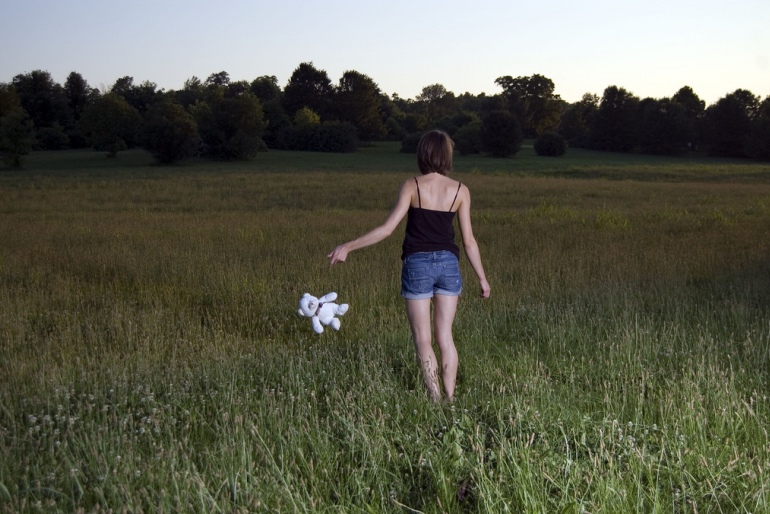 Es importante tomarse al menos 5 minutos al día para encontrarse con uno mismo, recuerda que no puedes ayudar a nadie, si antes no te ayudas a ti mismo.
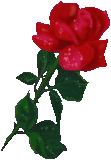 Gracias por 
su atención